investigation 3 Comparing Dna sequenCes to unDerstanD evolutionary relationships with Blast
How can bioinformatics be used as a tool  to determine evolutionary relationships and  to better understand genetic diseases?
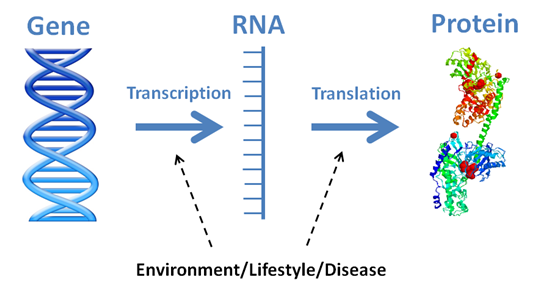 BAckground
Read and Annotate (5 pts)
Comments/Connections
Questions
Vocabulary
Complete the Pre-Lab #1 
(discuss with your group!)
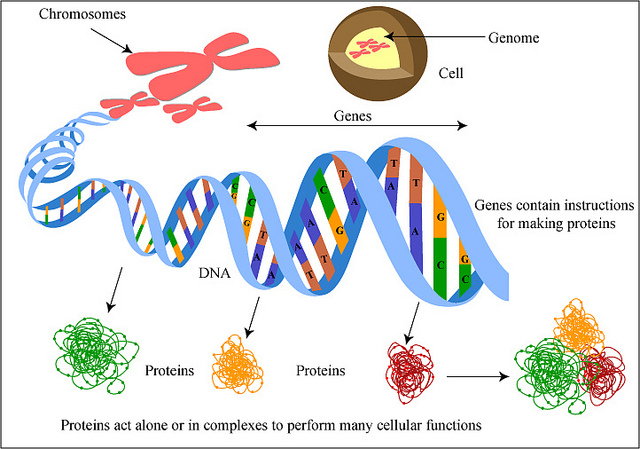 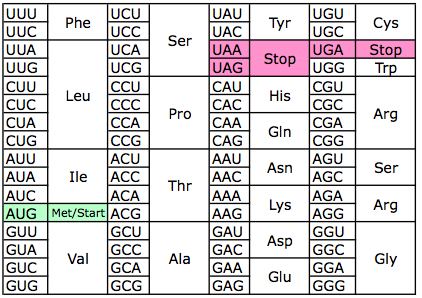 #2) Different DNA…SAME PROTEIN?
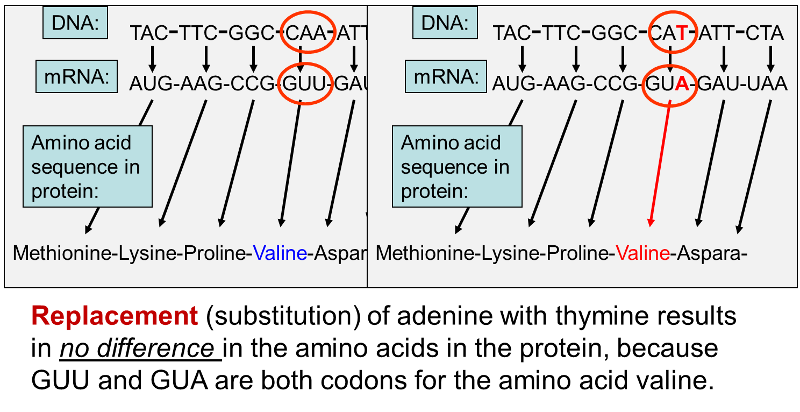 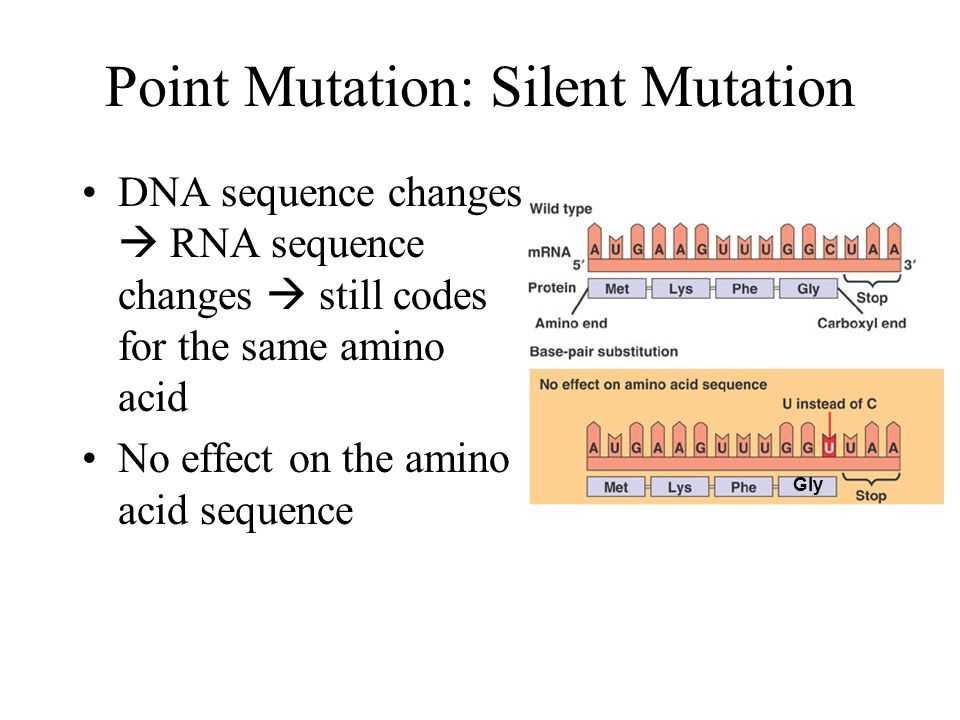 Part 1
Read and annotate again (2 pts)
The Lab - overview
Part : Use BLAST research tool to compare GENE differences/similarities
Part 2: Use BLAST research tool to compare PROTEIN differences/similarities
Part 3: Select your OWN GENE to look up and BLAST – compare GENE and PROTEIN similarities across chosen species
Download blast files
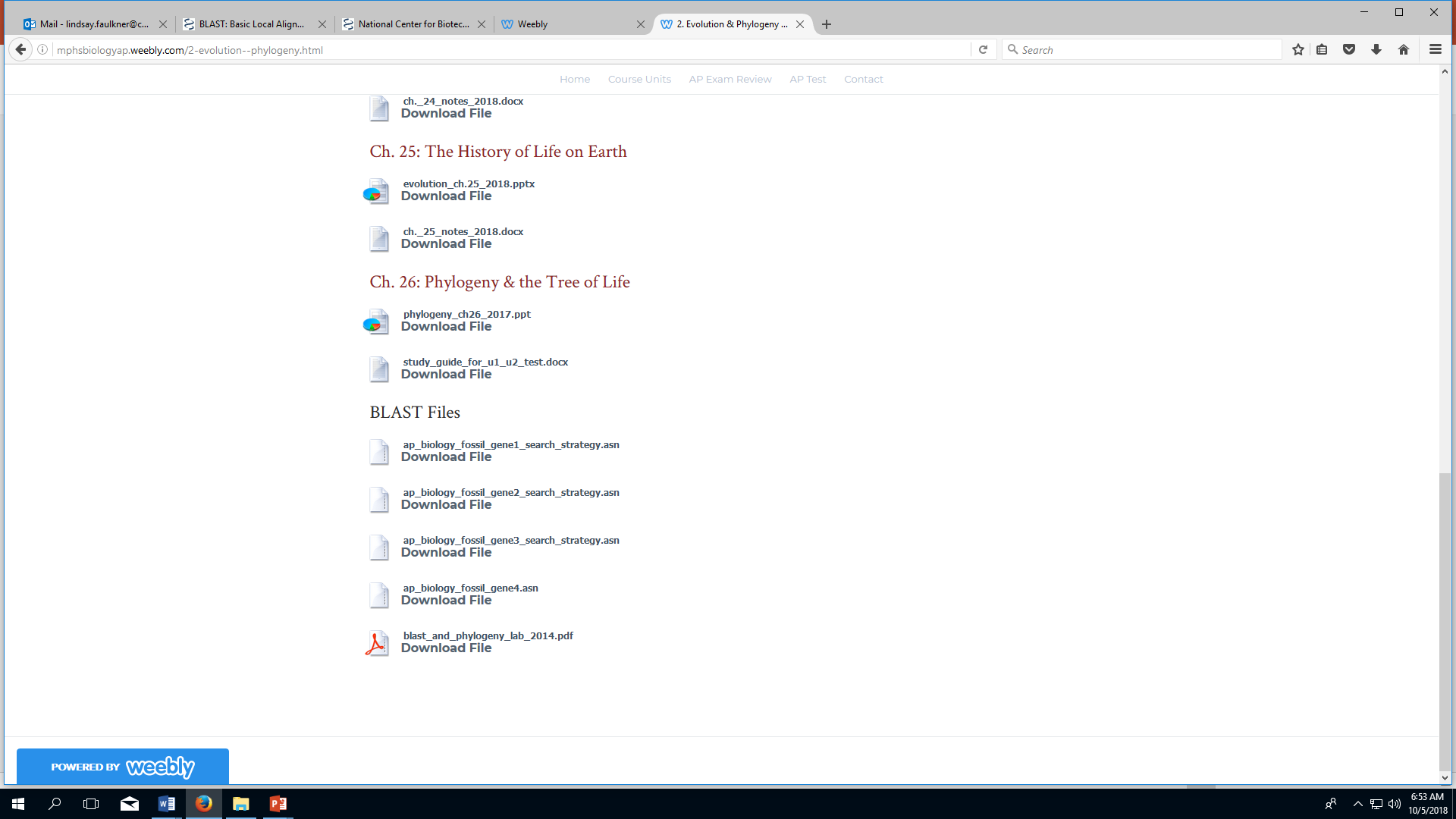 Files are on the weebly.
Go to https://blast.ncbi.nlm.nih.gov/Blast.cgi
Open PDF and scroll down to mouse GULO gene. Copy the gene sequence.
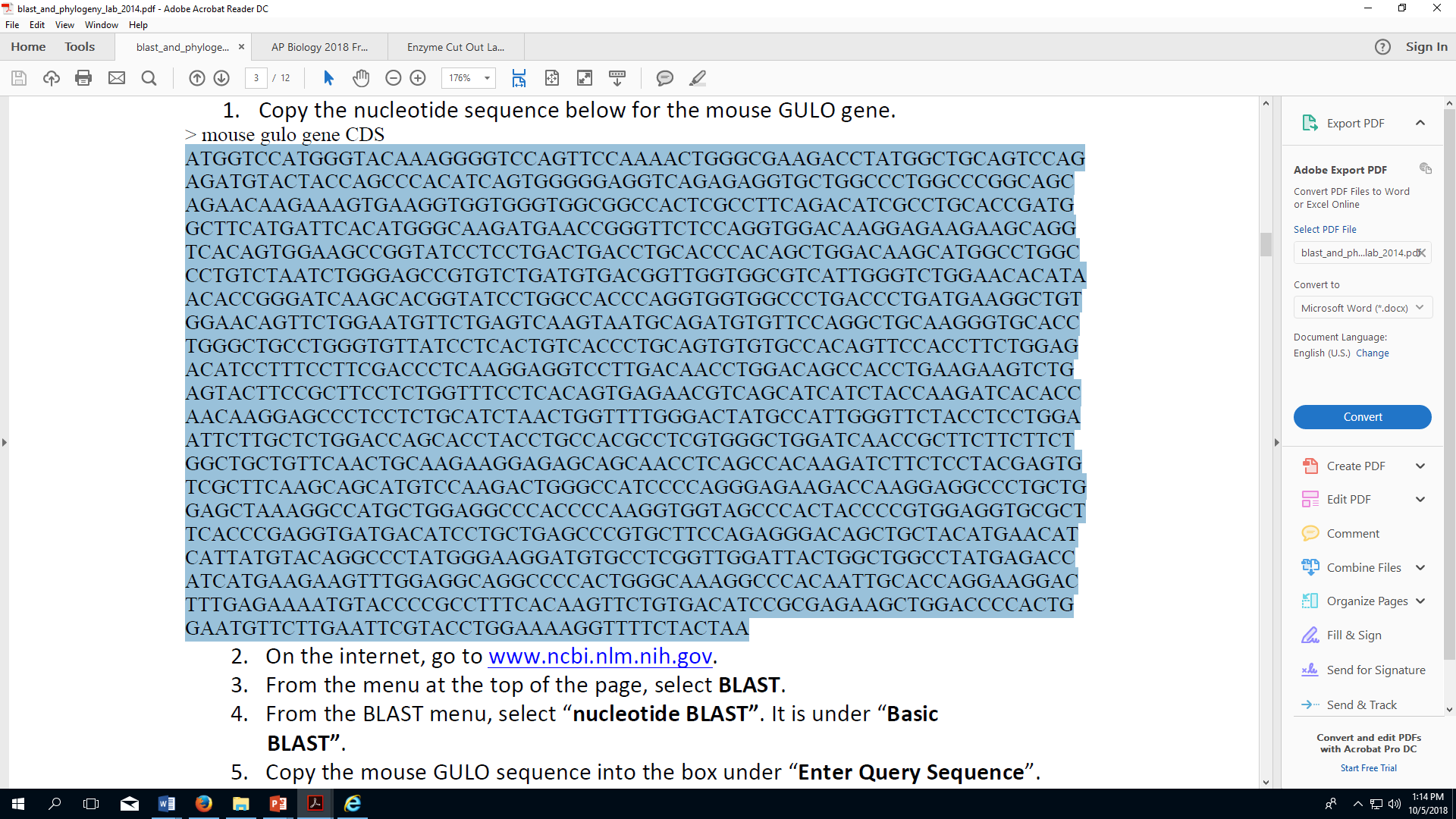 PRocedure
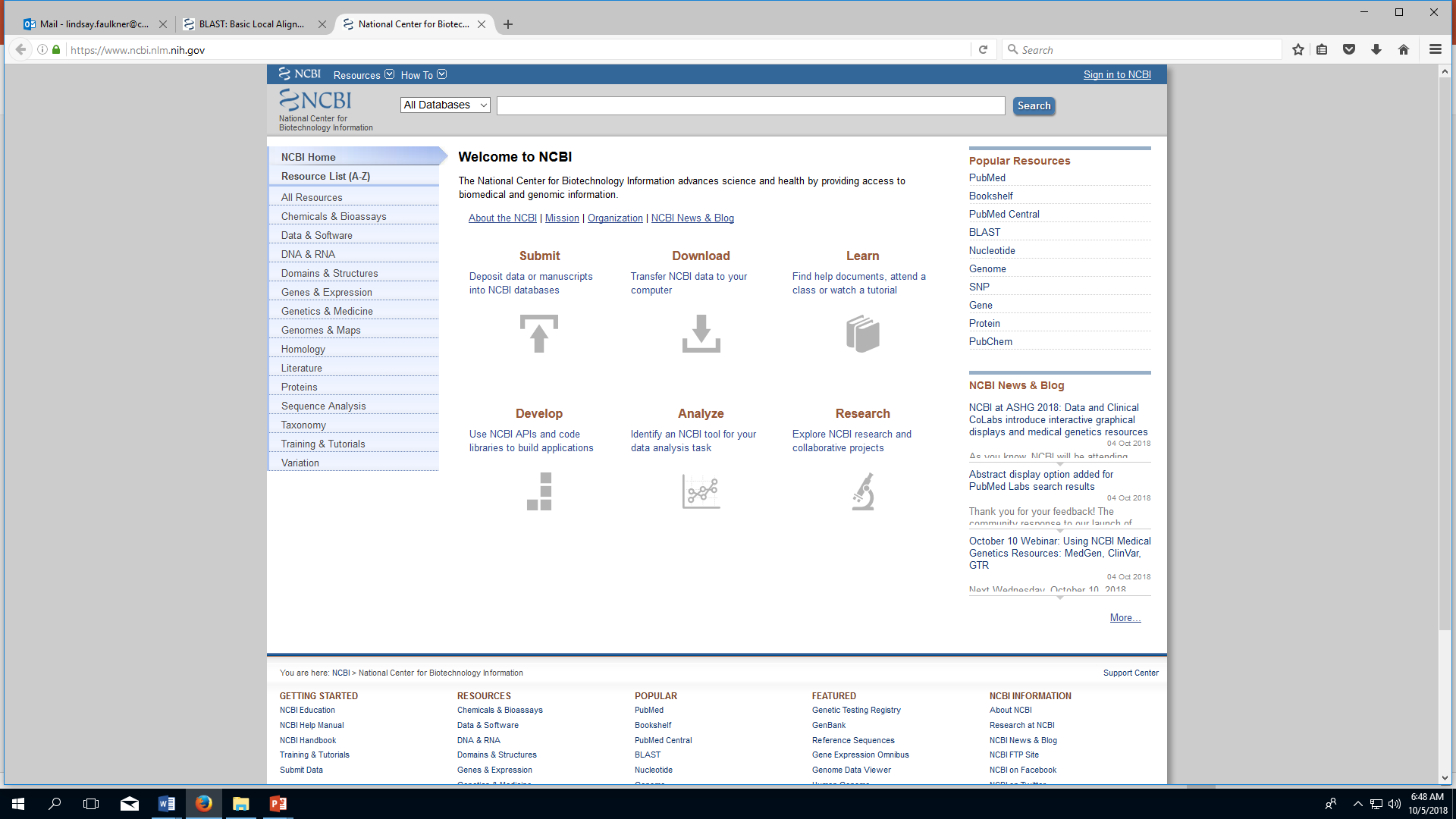 Click here
www.ncbi.nlm.nih.gov
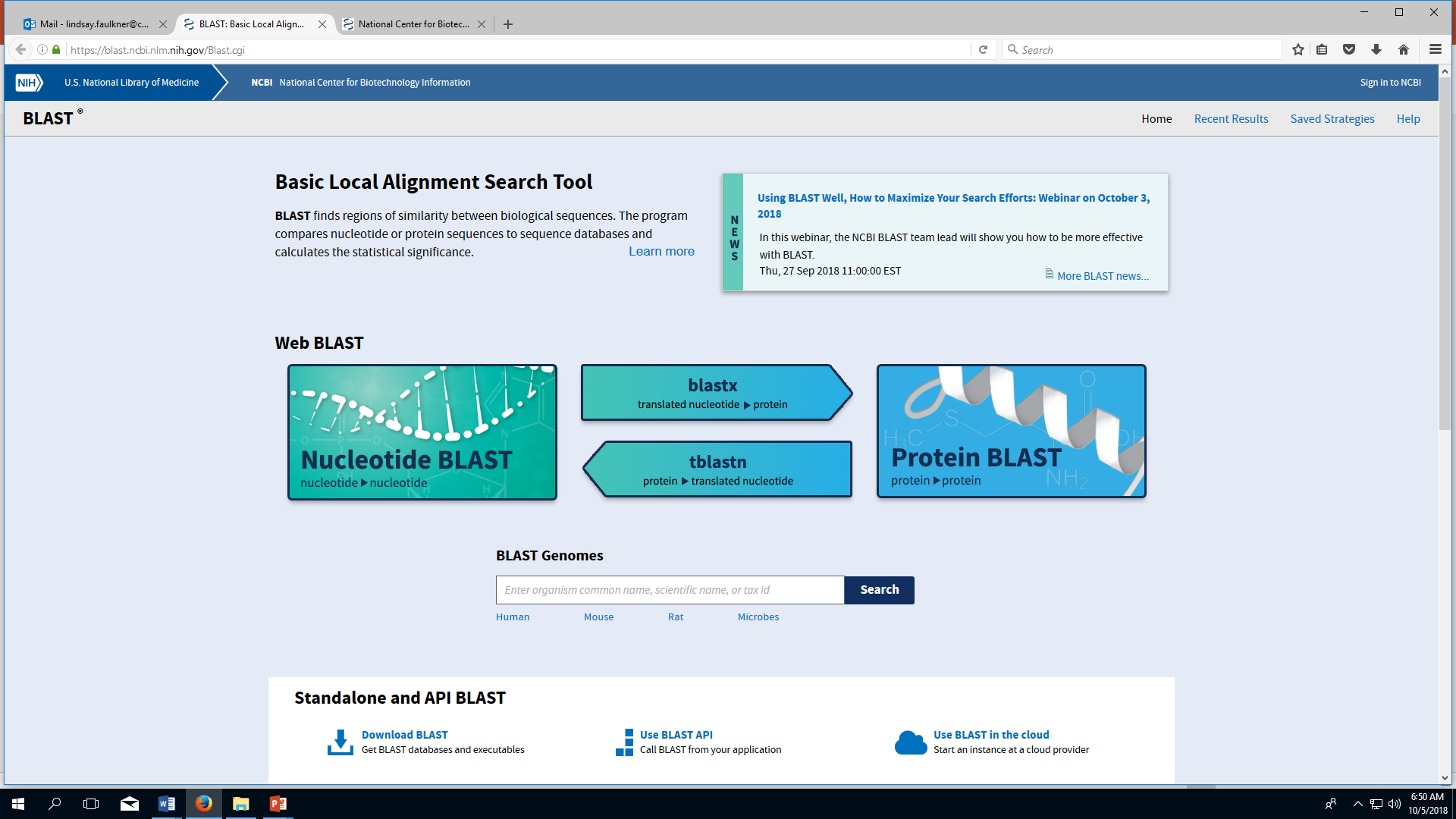 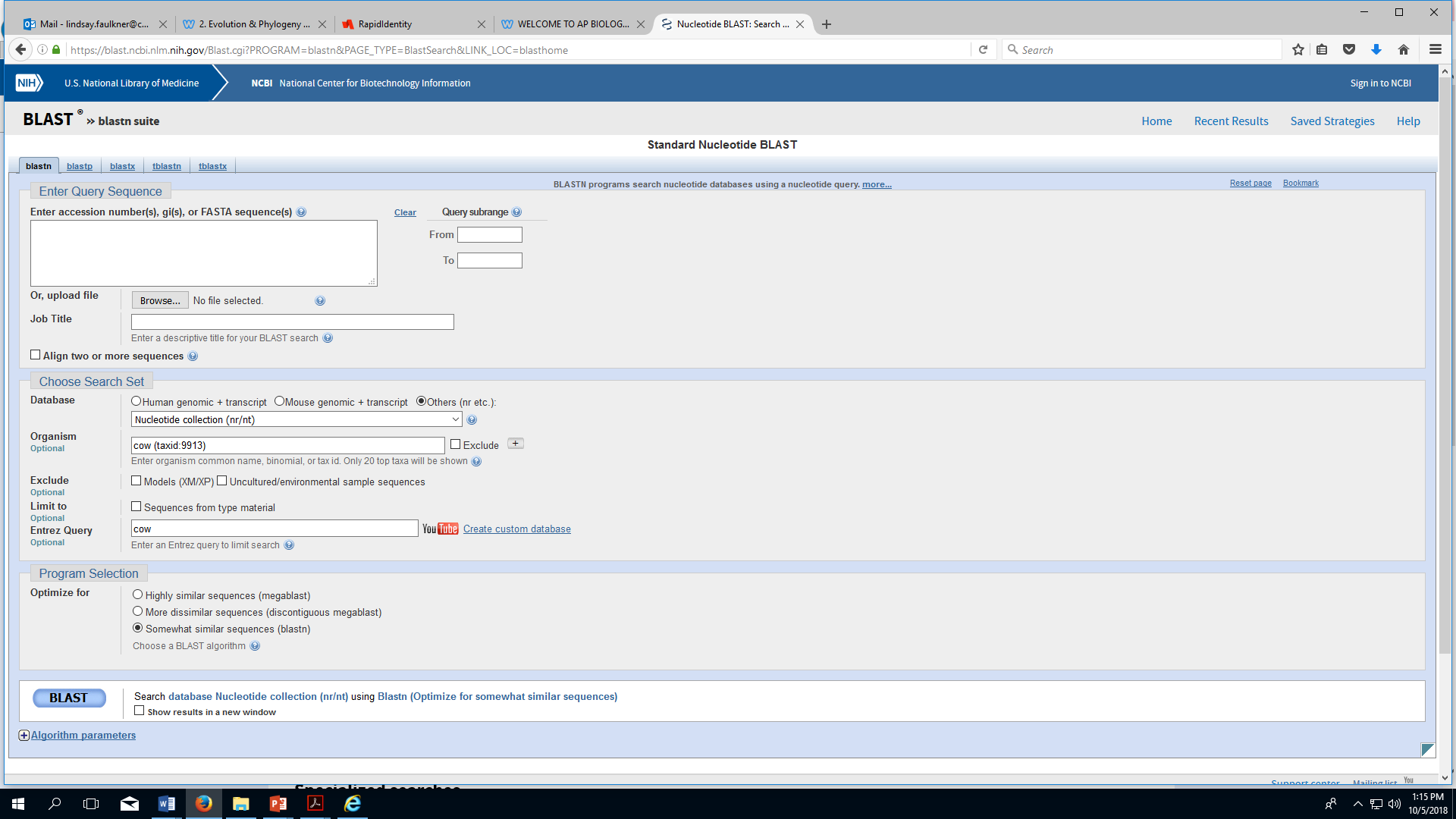 Paste Mouse GULO gene here